Kalevalan syntymäpäivä 
финский язык
5 класс
1
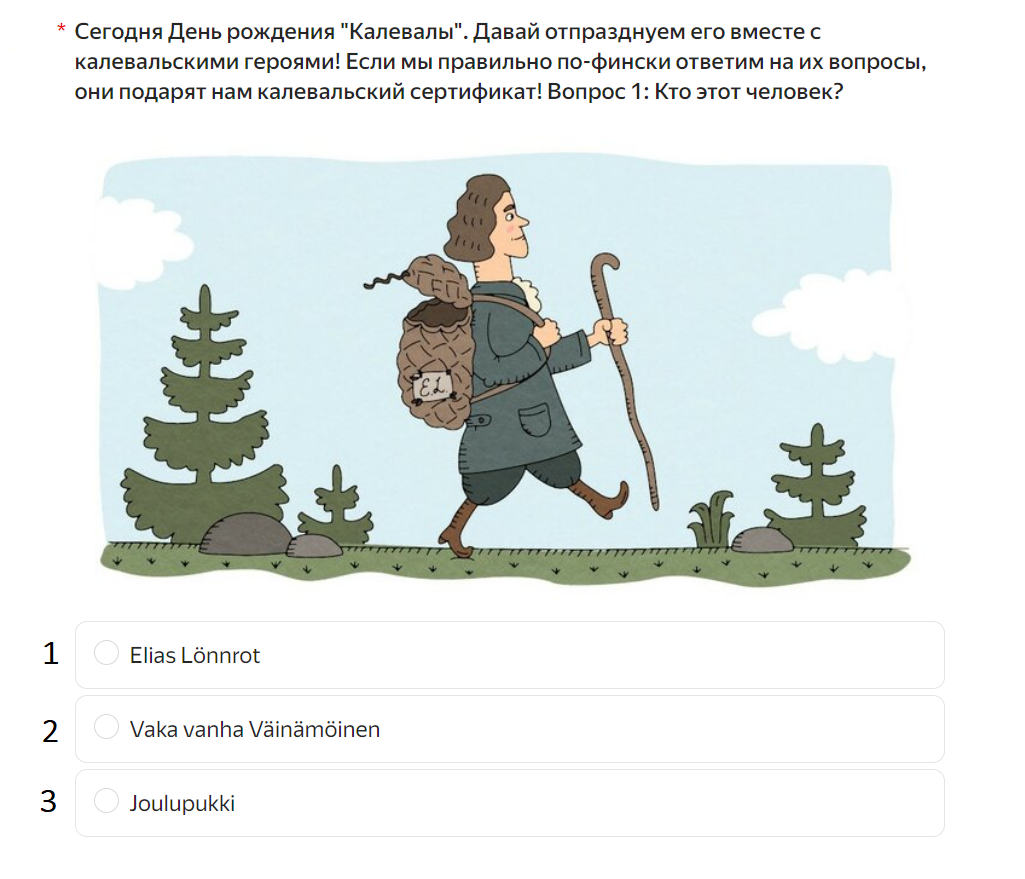 2
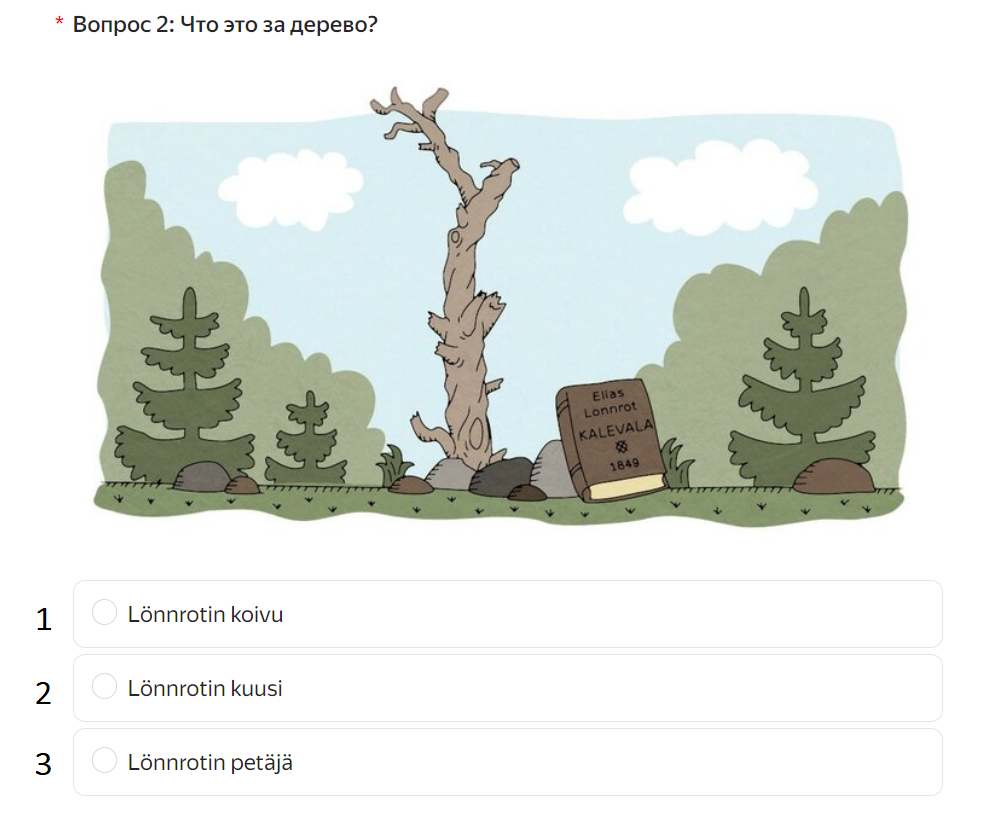 3
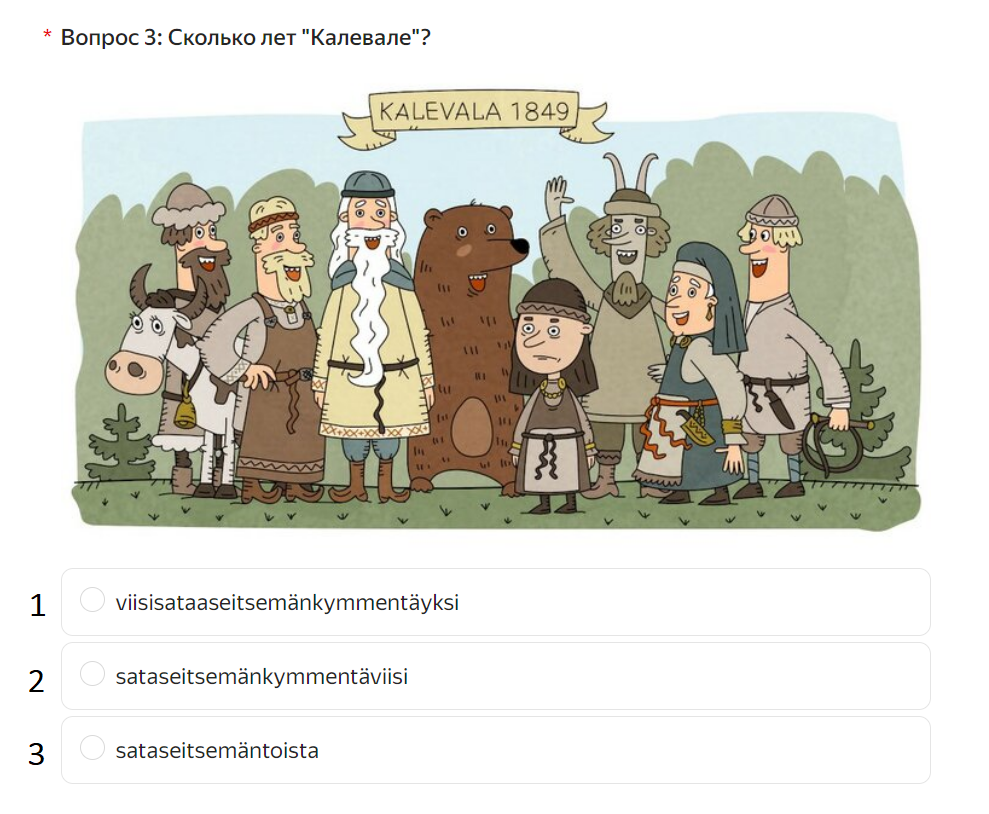 4
Вопрос 4: Что появилось из калевальского яйца?
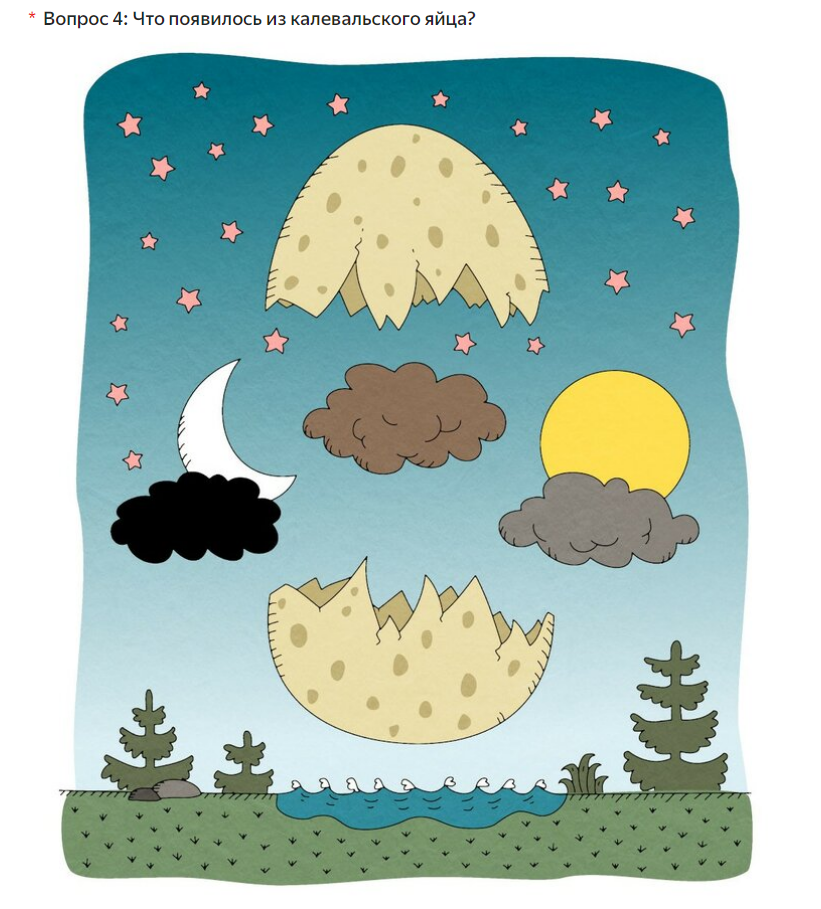 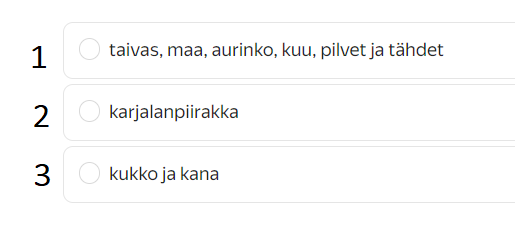 5
Вопрос 5: Какова высота калевальского дуба?
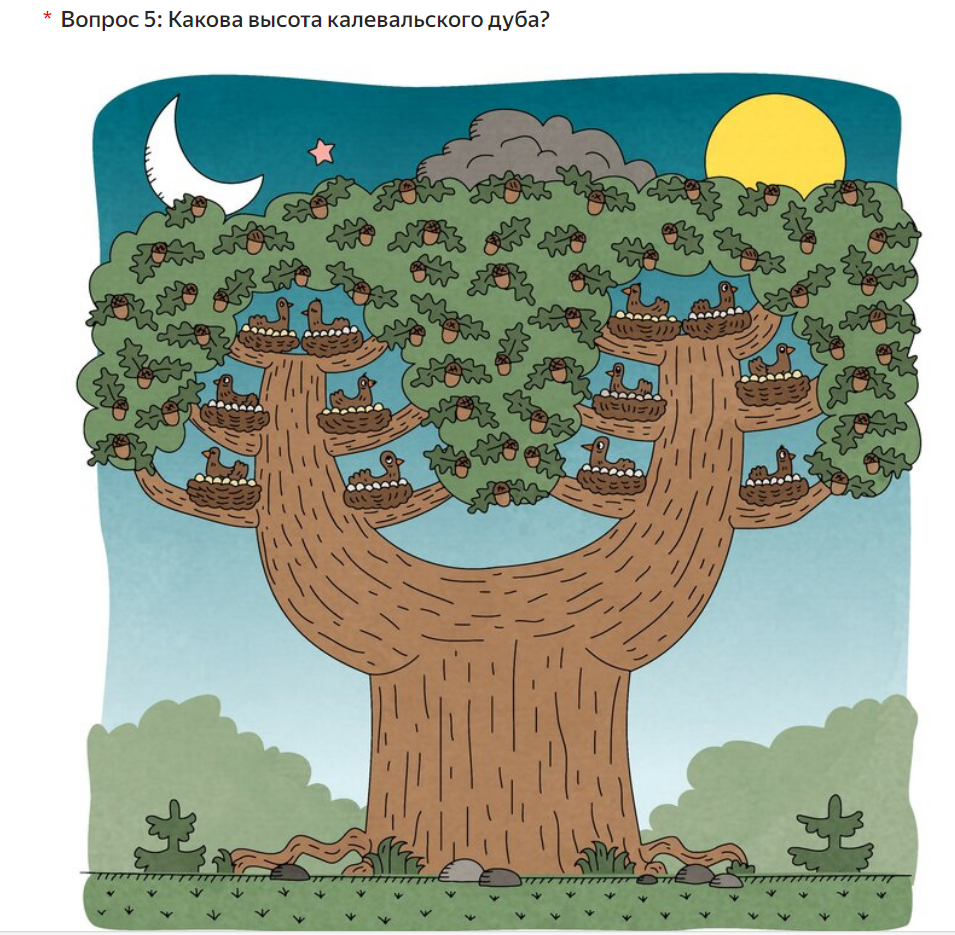 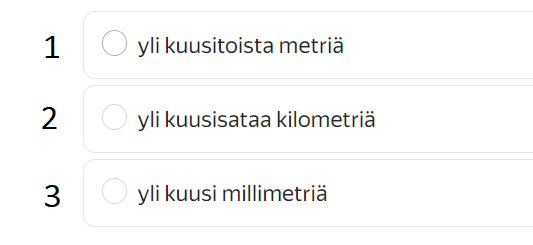 6
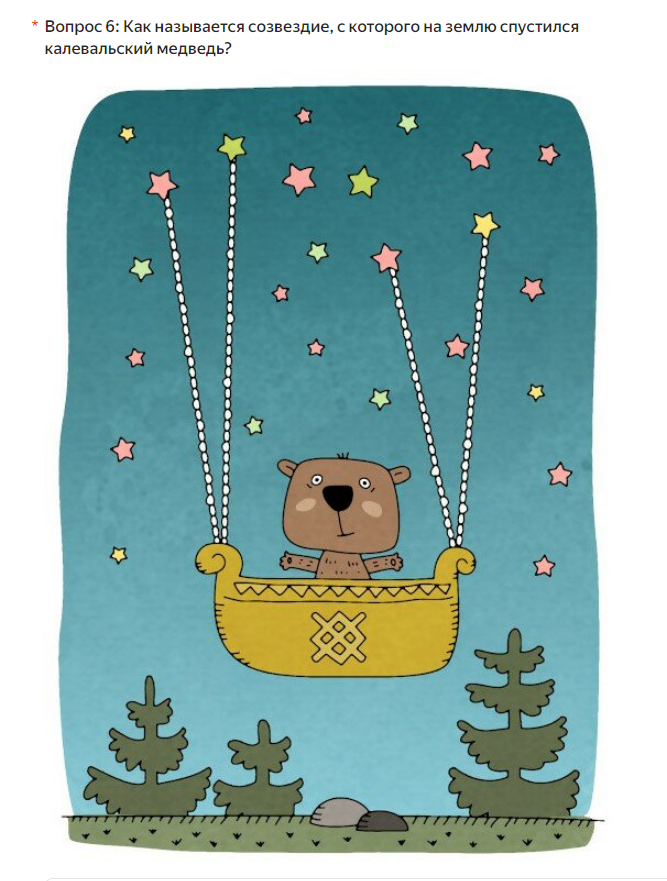 Вопрос 6: Как называется созвездие, с которого на землю спустился калевальский медведь?
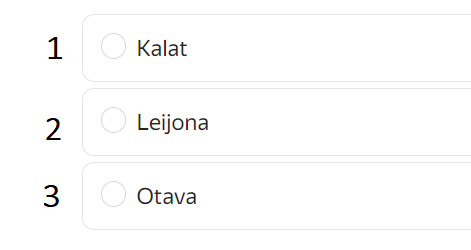 7
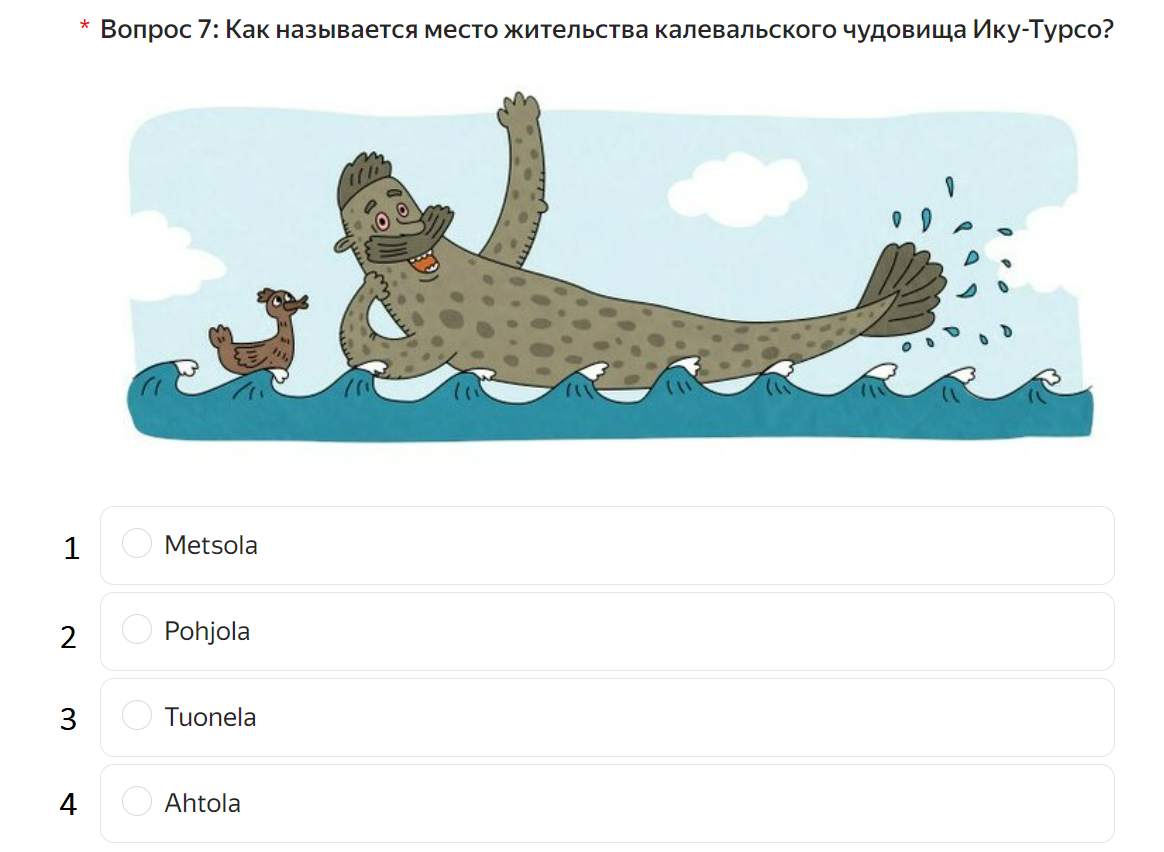 8
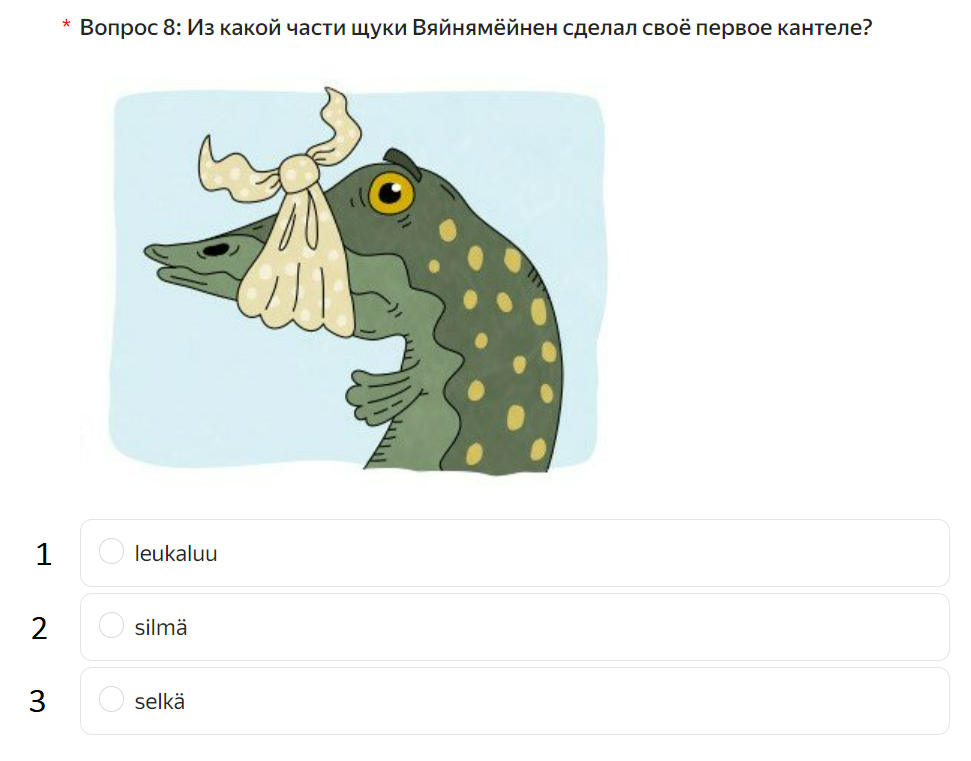 9
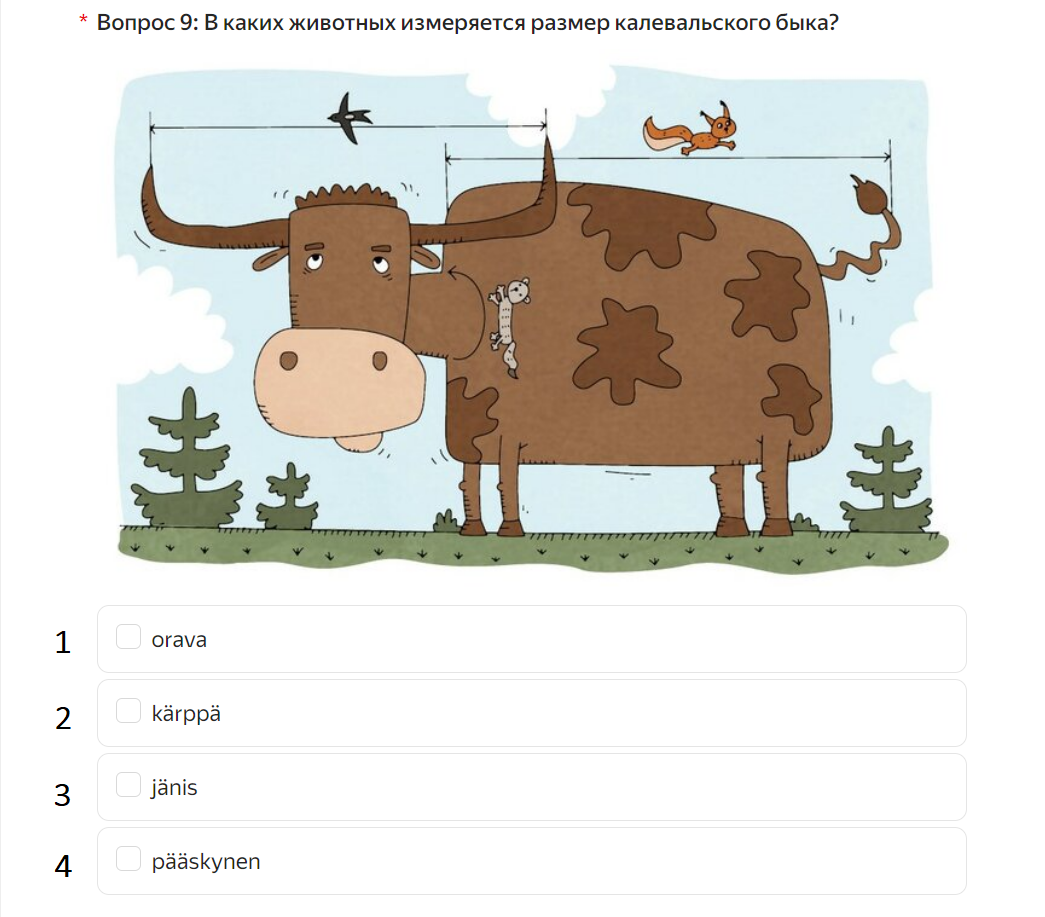 Вопрос 9: В каких животных измеряется размер калевальского быка?
10
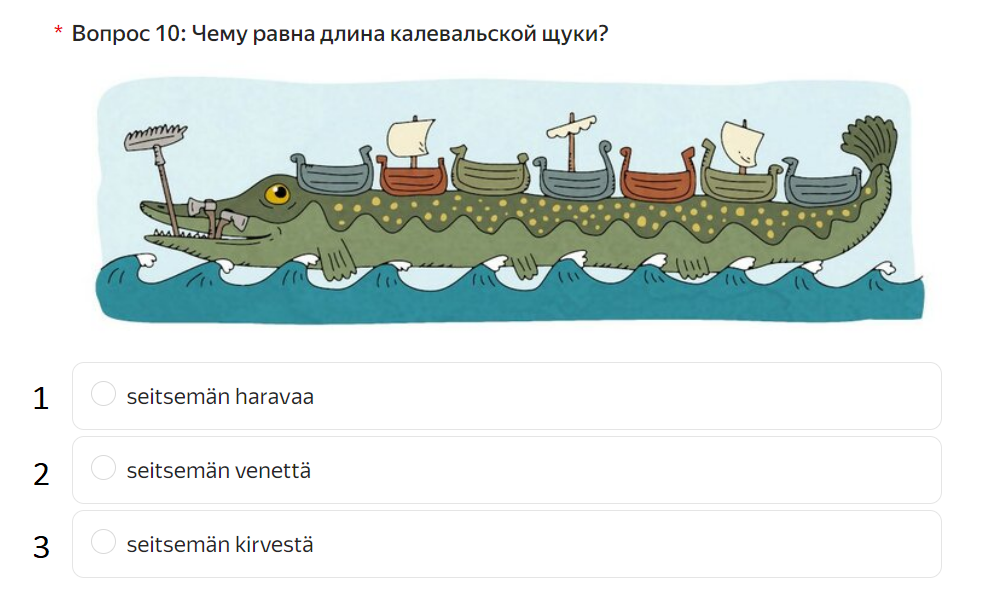 11
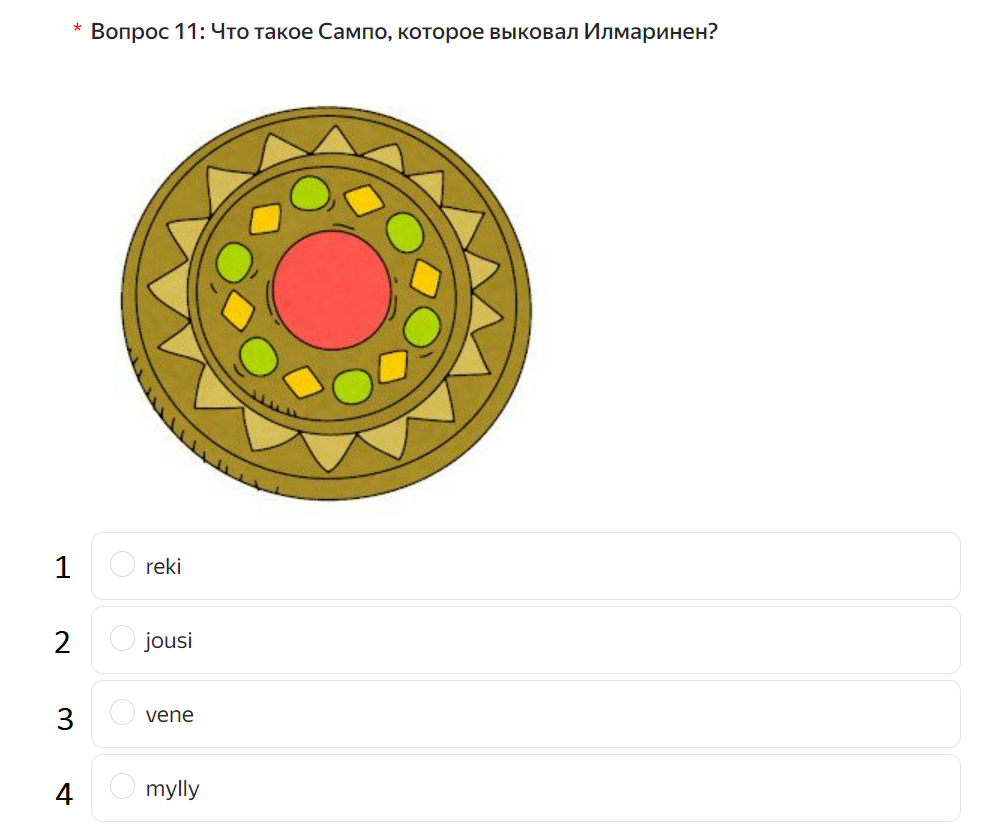 12
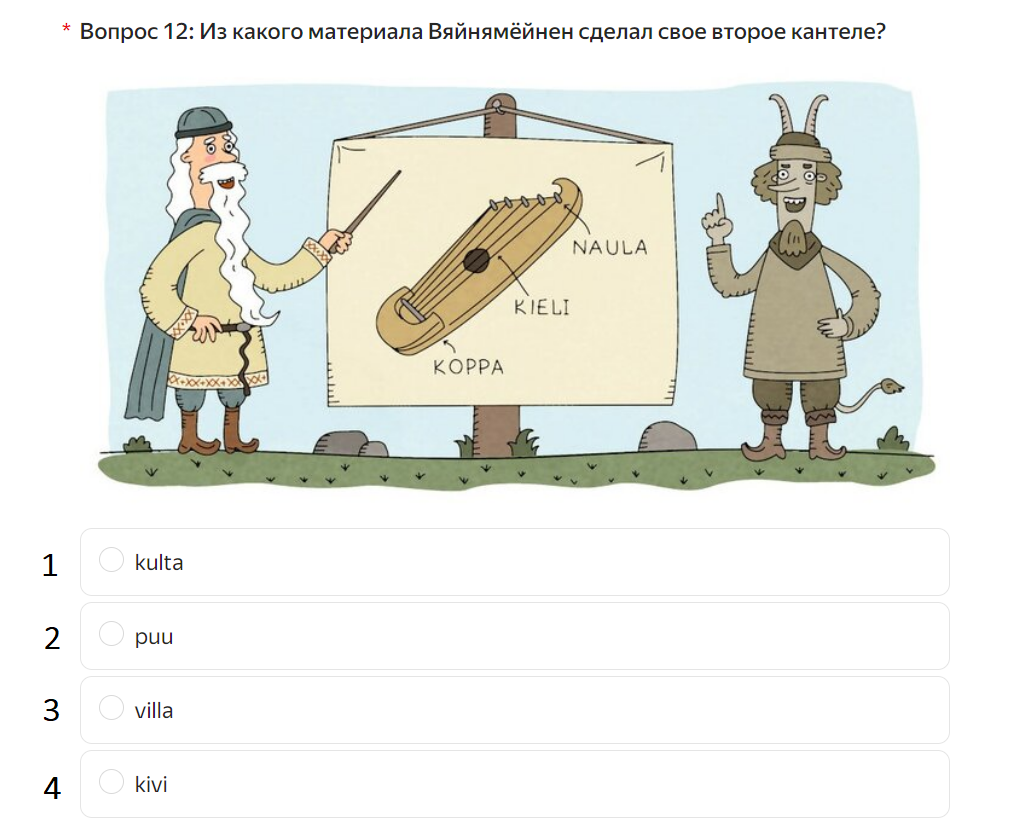 13
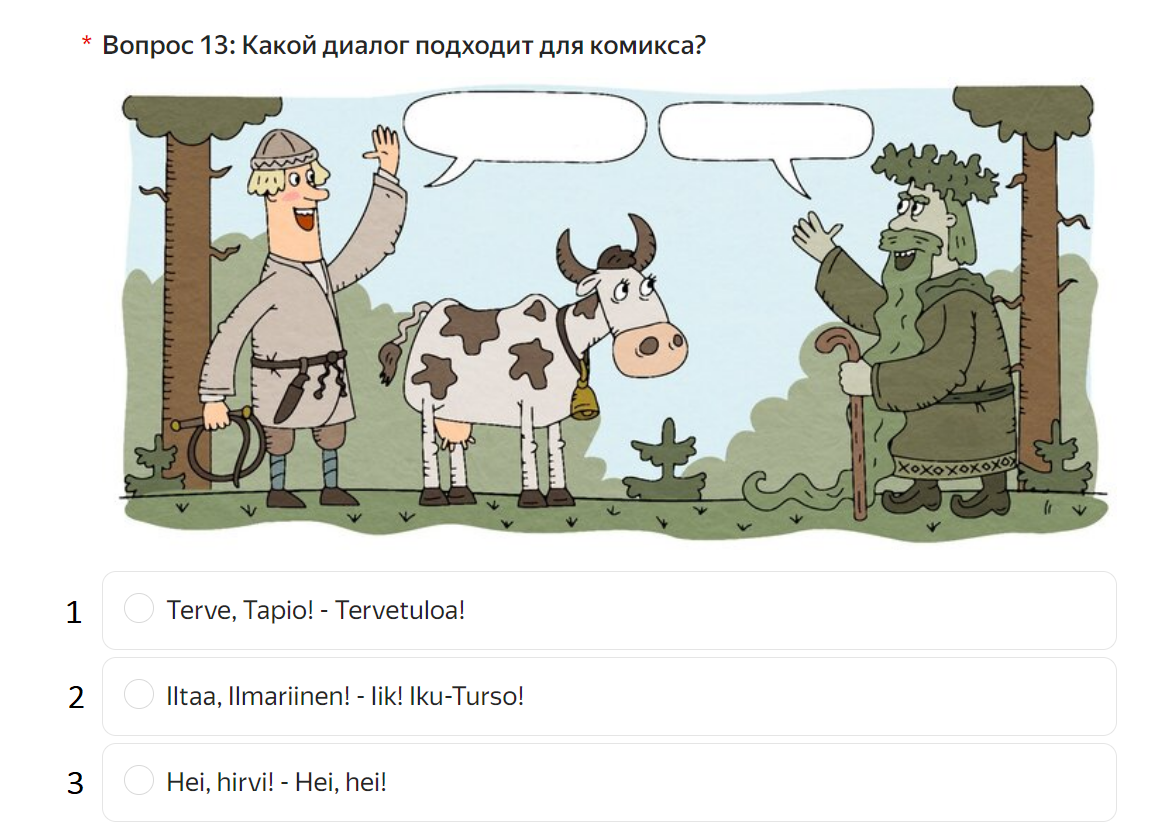 14
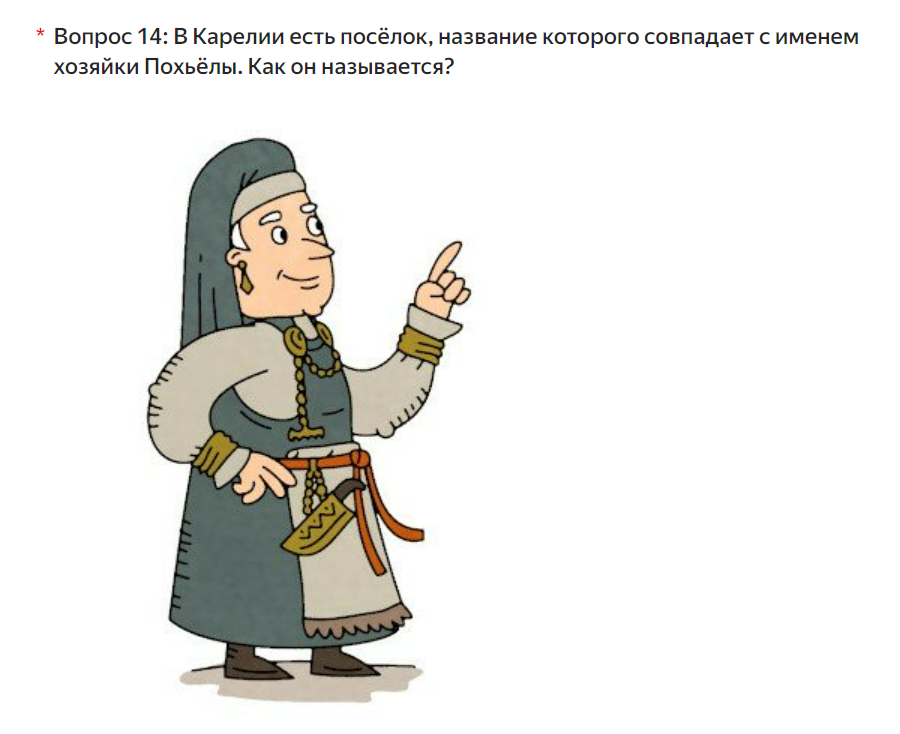 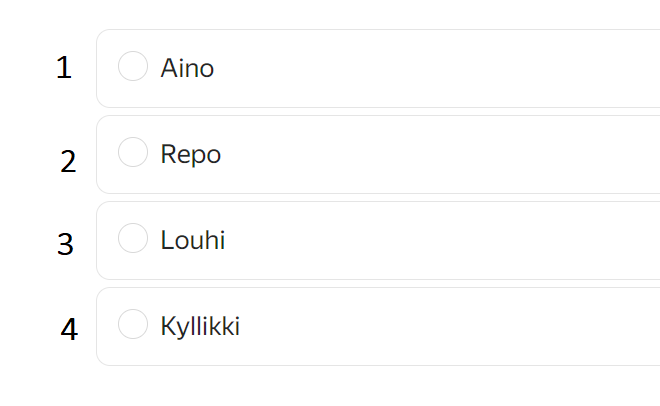 15
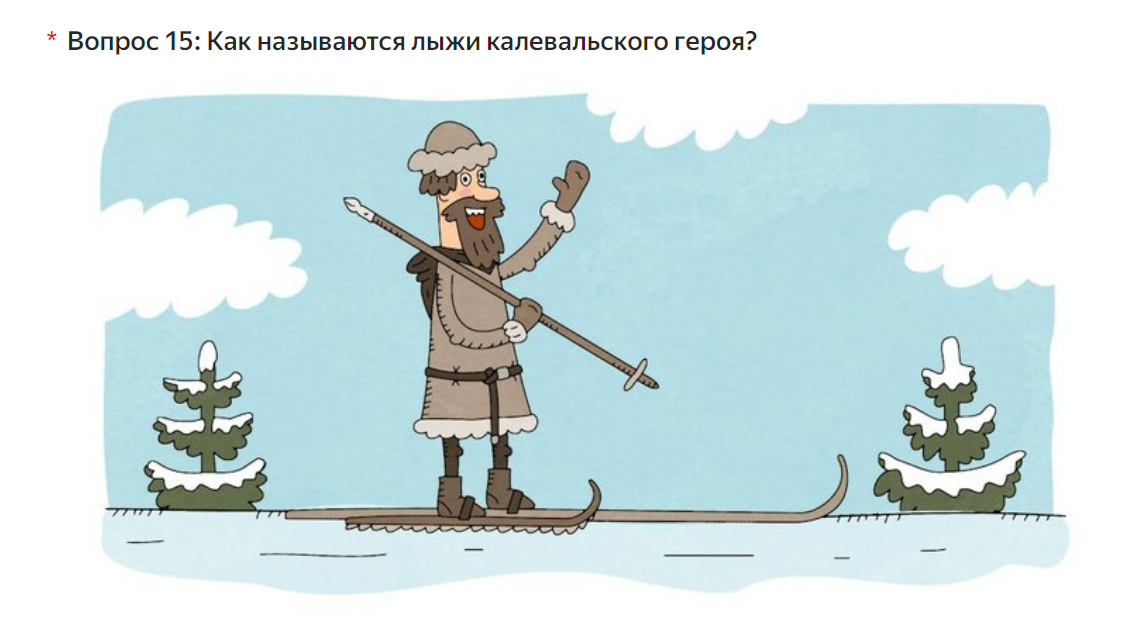 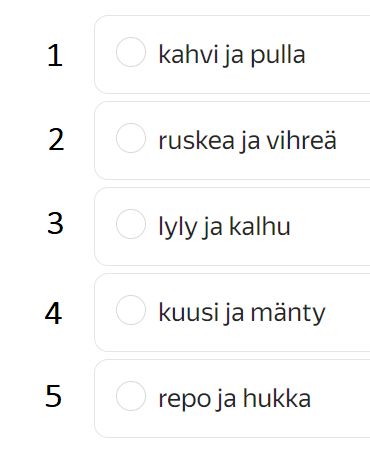 16
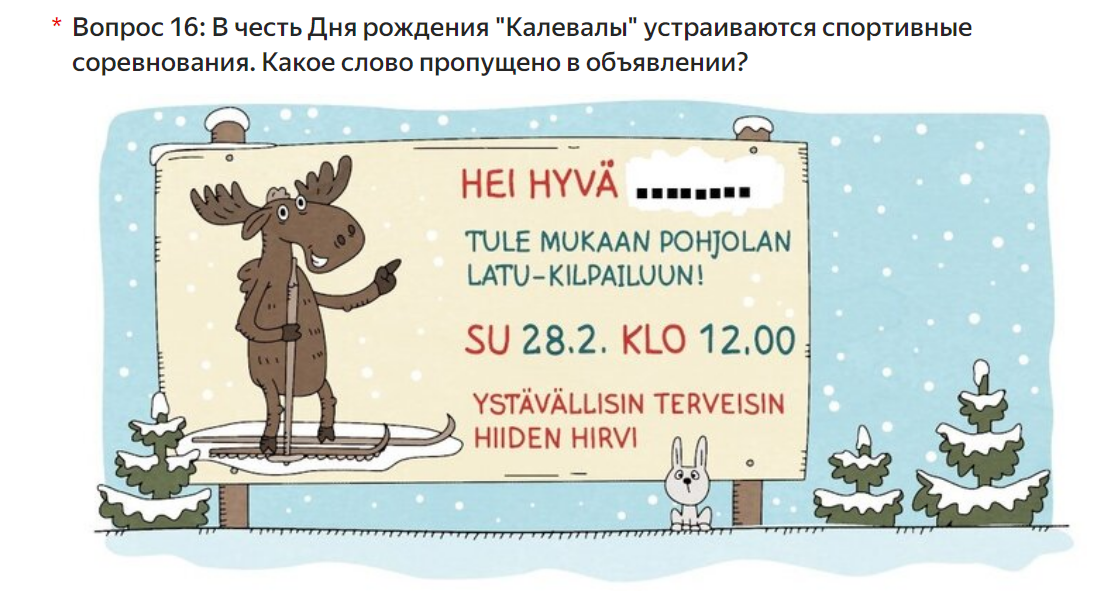 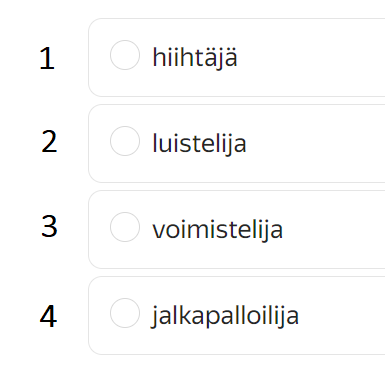 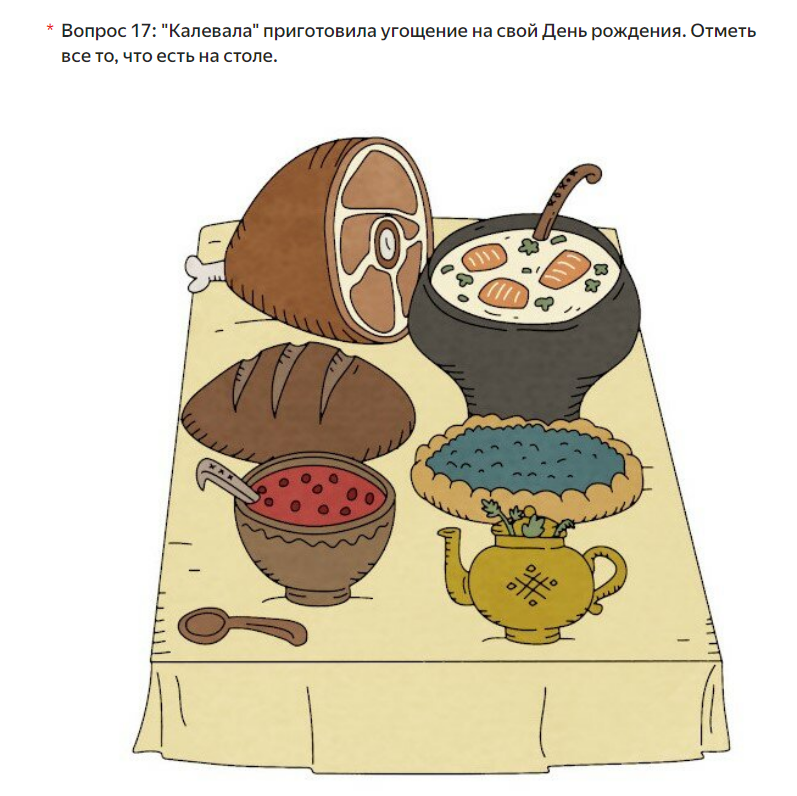 17
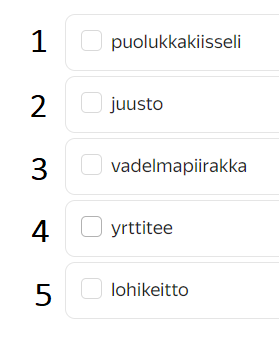 18
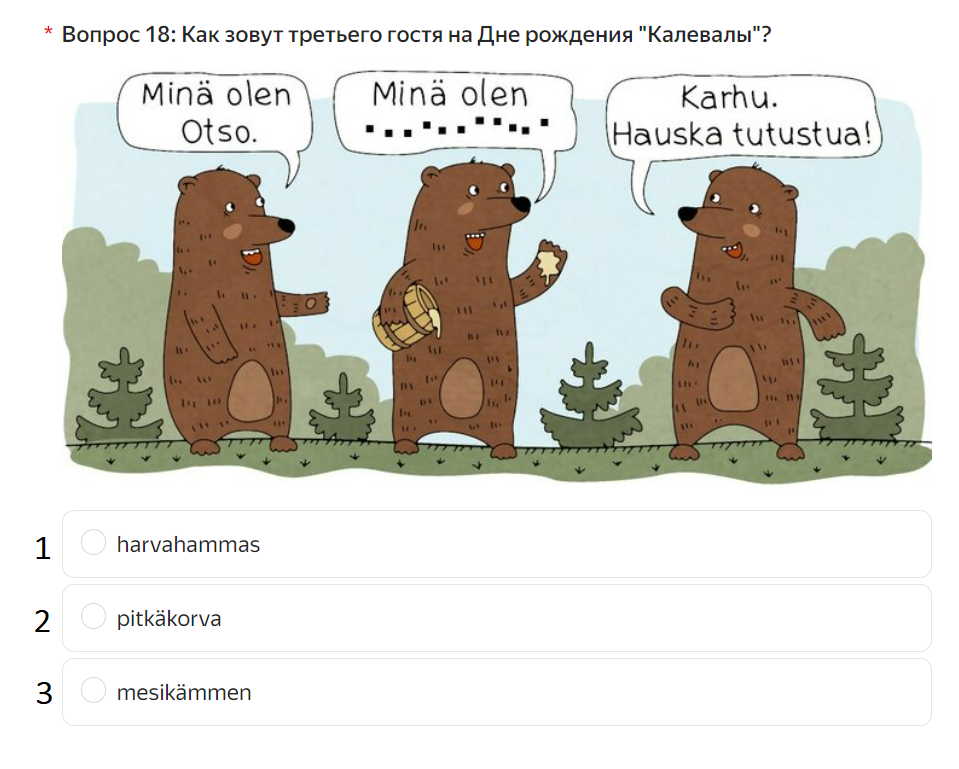 19
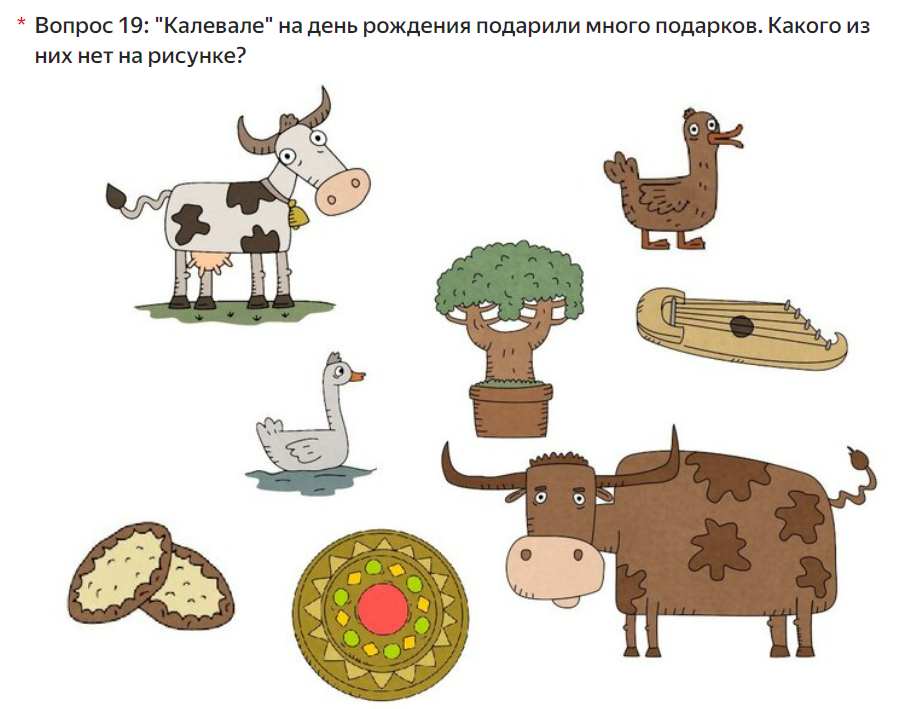 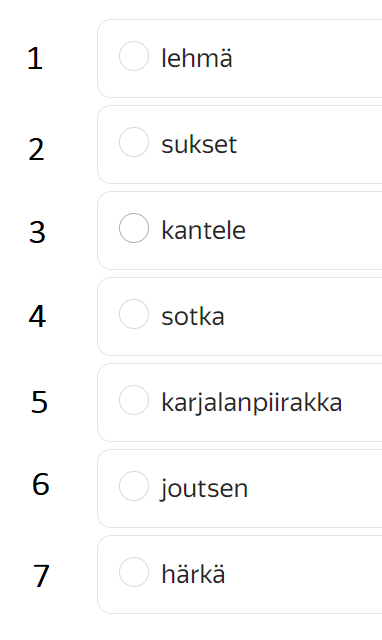 20
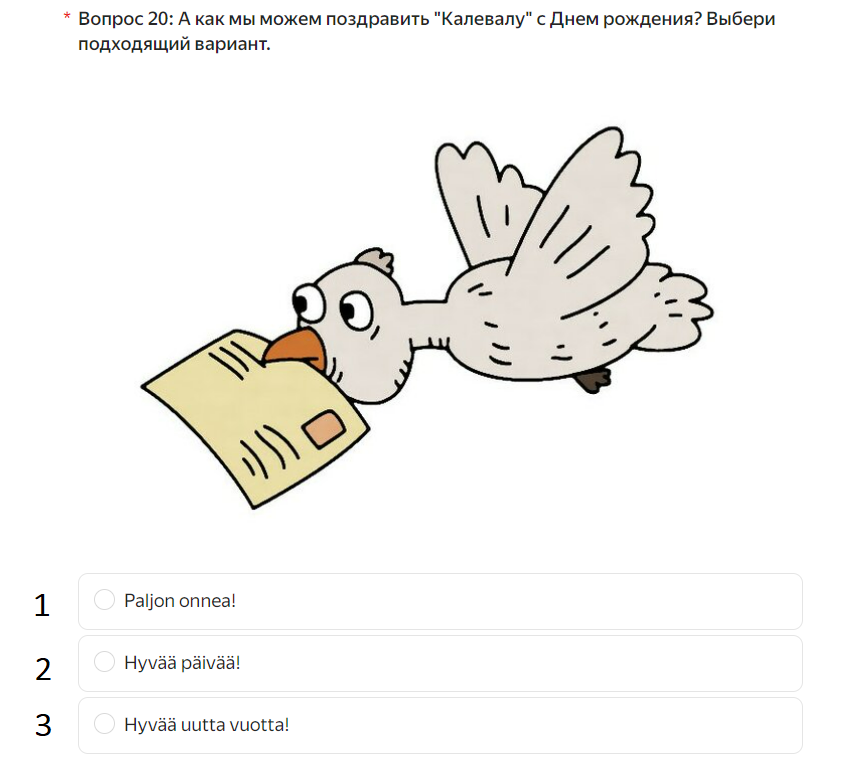 21
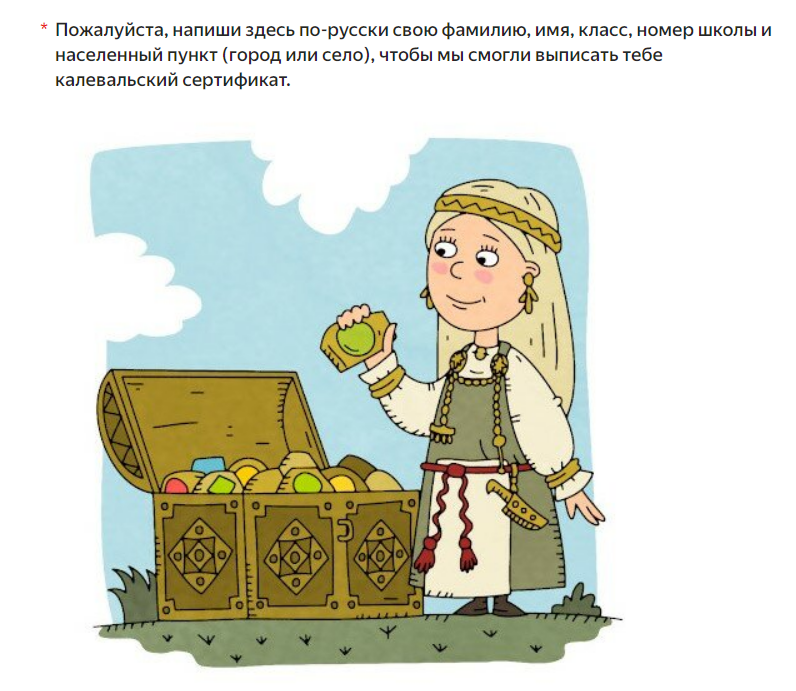